Berufswahl
Die Arbeit nimmt einen wichtigen Platz im Leben jedes Menschen ein.   Wenn der Mensch den Beruf wählt, wählt er die Beschäftigung, der er den großen Teil seiner Zeit widmet. Deshalb wird die Berufswahl zu einem wichtigen Problem für viele Jugendlichen. Die richtige Berufswahl ist für das ganze Leben wichtig.
Bei der Berufswahl muss man viele Sachen berücksichtigen. Außer persönlichen Fähigkeiten sind viele andere Faktoren wichtig. Zum Beispiel, gibt es zu jedem Zeitpunkt aktuelle und nicht besonders aktuelle Berufe, weil menschliche Gesellschaft sich ständig entwickelt und ändert.
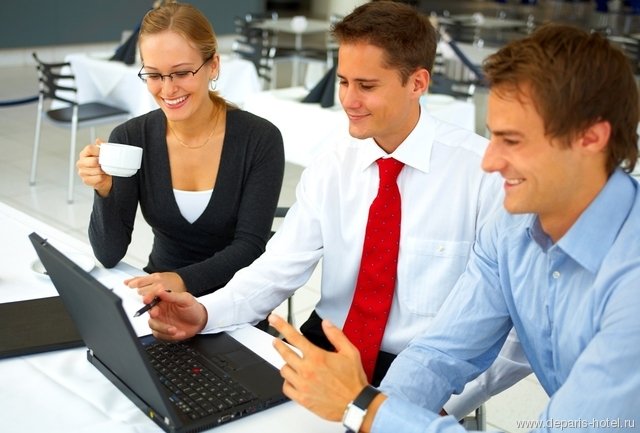 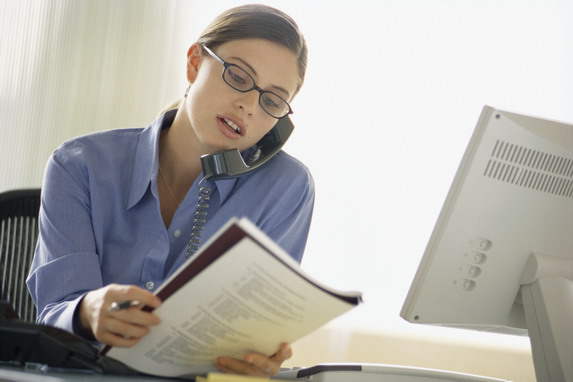 Es gibt viele verschiedene Berufe
Hochbezahlte Berufe
Pflegeberufe
Berufe
Lehrberufe
Kreative Berufe
Populäre Berufe
Gefährliche Berufe
Pflegeberufe
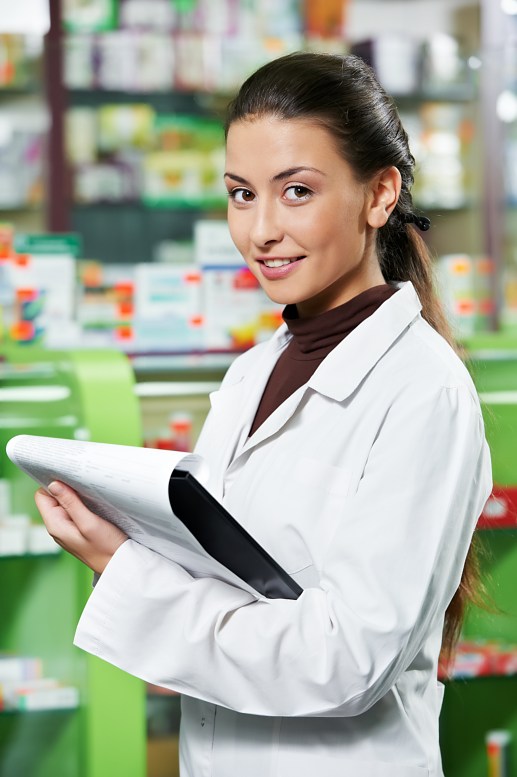 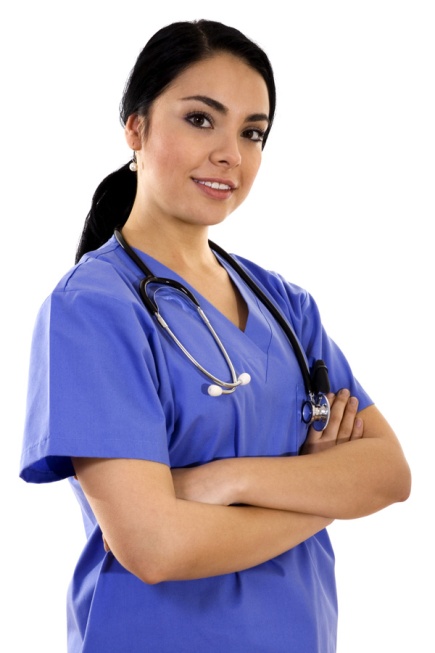 Der Arzt
Die Krankenschwester
Der Pharmazeut
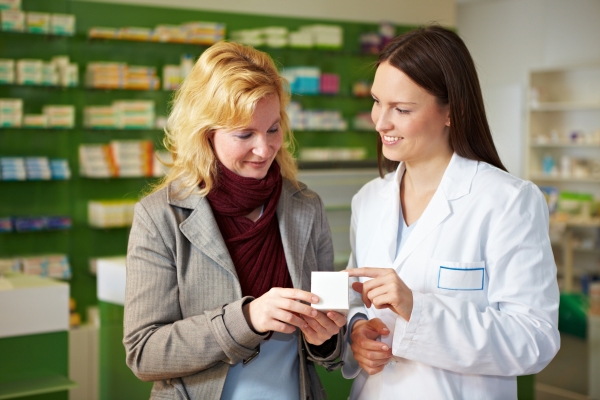 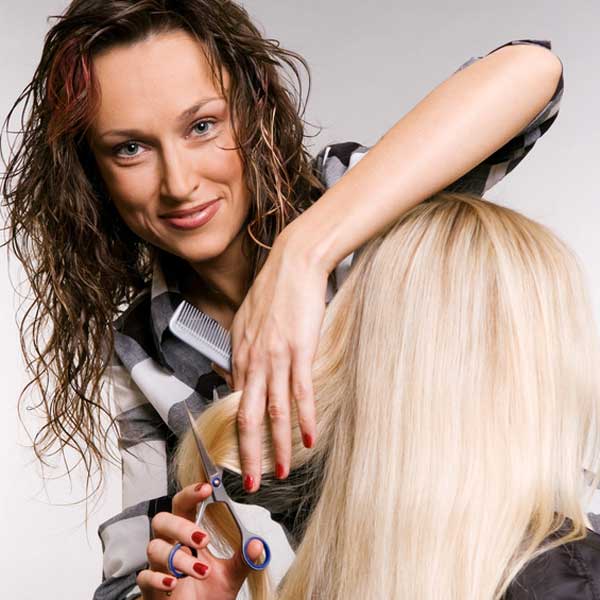 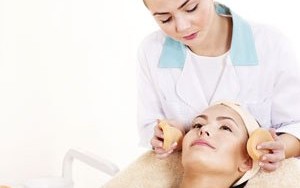 Die Aphothekerin
Der Friseur
Die Kosmetikerin
Lehrberufe
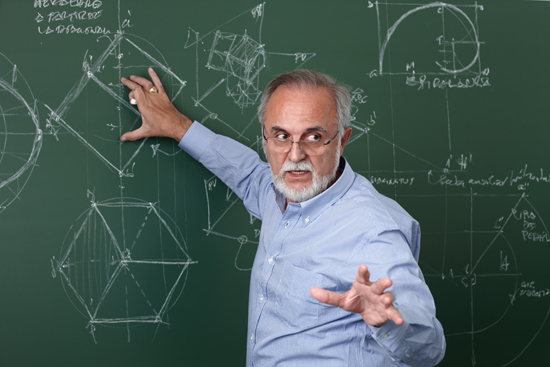 Die Schullehrerin
Der Hochschullehrer
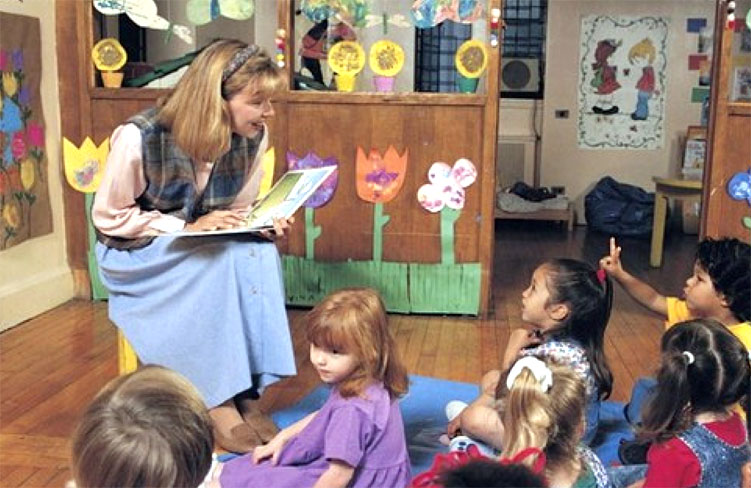 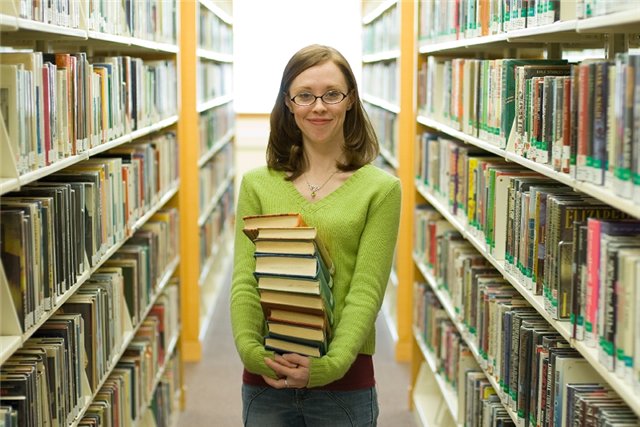 Die Kindergartnerin
Die Bibliothekarin
Gefährliche Berufe
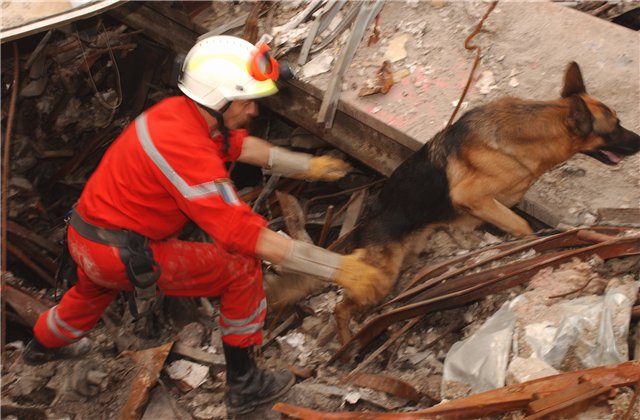 Der Feuerwehrmann
Der Retter
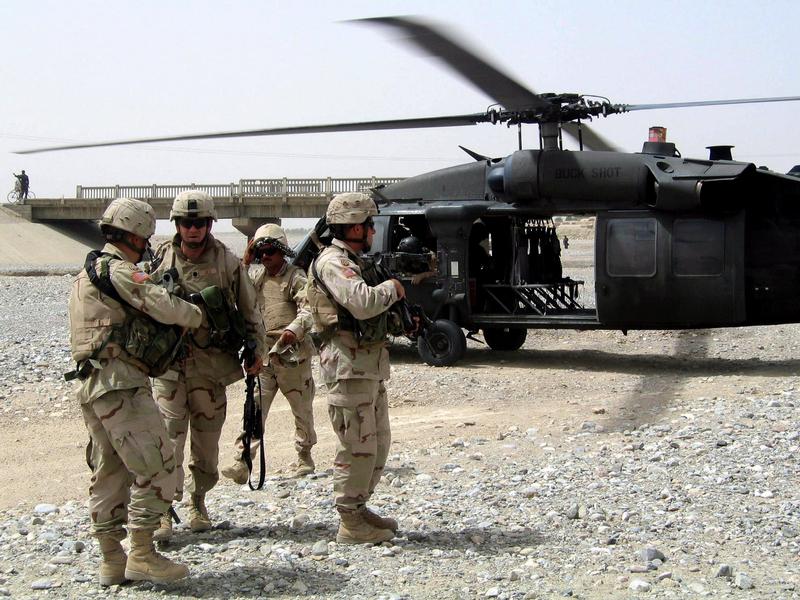 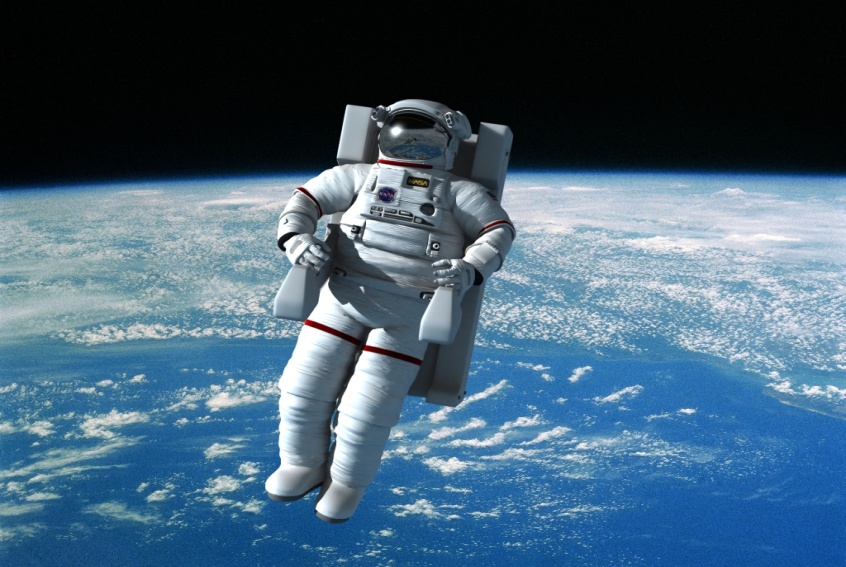 Der Raumfahrer
Der Militär
Kreative Berufe
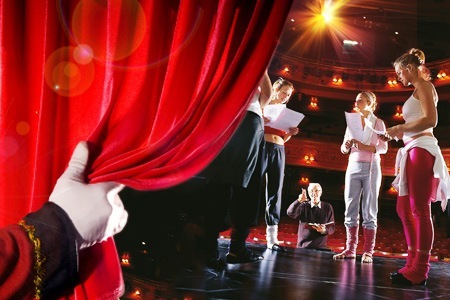 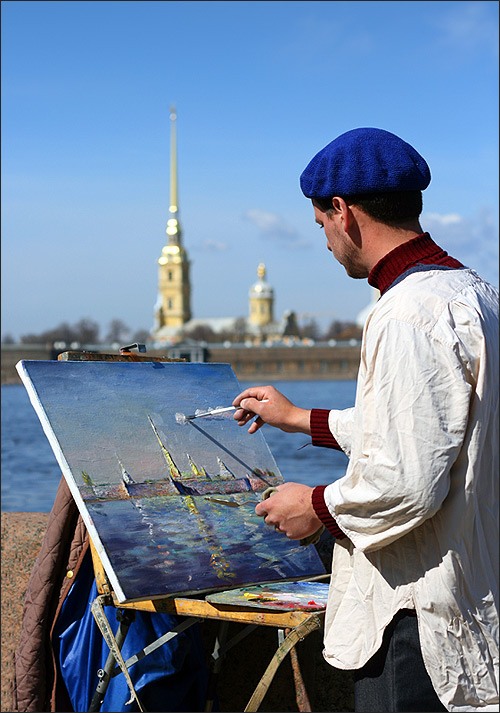 Der Schriftsteller
Der Schauspieler
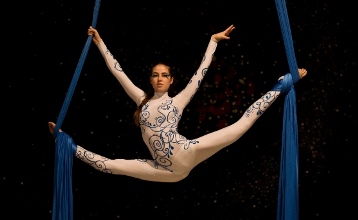 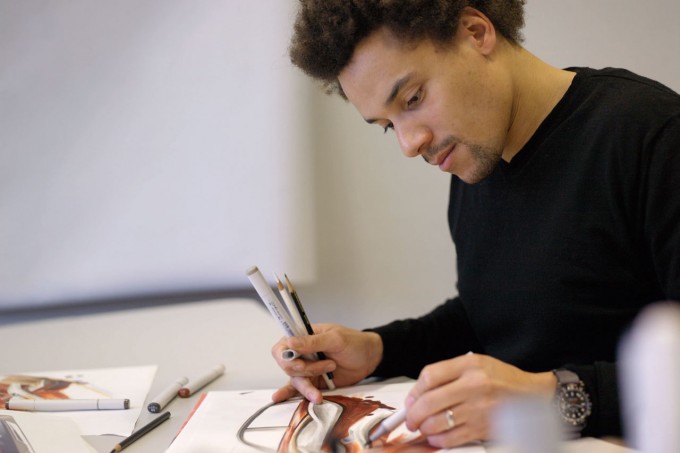 Der Maler
Der Zirkuskunstler
Der Designer
Lehrerberuf
Lehrerberuf ist, meiner Meinung nach, ein besonderer Beruf. Ich meine, dass der Lehrerberuf von allen anderen der wichtigste ist. Ohne diesen Beruf kann man sich keinen anderen Beruf vorstellen.
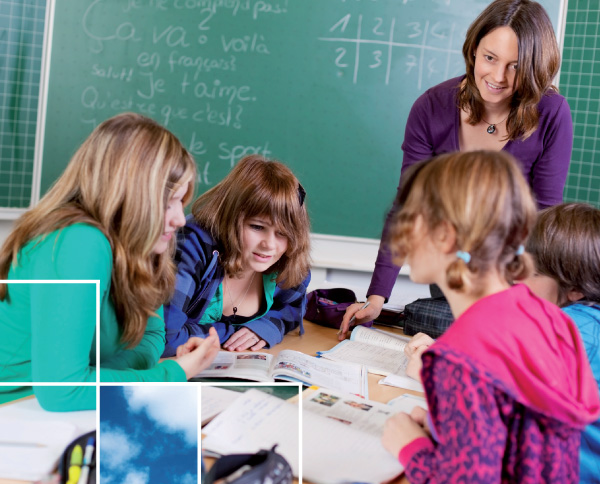 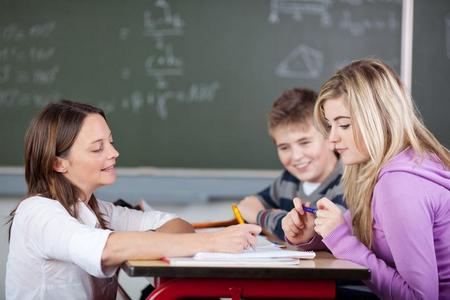 In seiner Arbeit muss der Lehrer immer bedenken, was der Schuler heute lernen muss.
Er muss dem Schuler Kenntnisse, Fahigkeiten und Fertigkeiten vermitteln.
 Sein Unterricht ist immer interessant, witzig, spannend und lustig einerseits, und andererseits sehr inhaltsreich und arbeitsvoll.
Er kann immer ein gutes Wort nicht nur fur begabte Kinder, sondern auch fur so genannte Problemkinder finden. 
Der Lehrer formt die Weltanschauung, den Charakter des Kindes.